ИСТОРИЯ
6
класс
Тема: «Родовое общество»
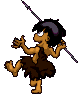 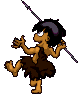 Учитель: Иванова 
Татьяна Валентиновна
ПЛАН
РОДОВОЕ ОБЩЕСТВО
ЭПОХА ПОЗДНЕГО ПАЛЕОЛИТА
ЭПОХА МЕЗОЛИТА
РАЗВИТИЕ ЗЕМЛЕДЕЛИЯ И СКОТОВОДСТВА
КАМЕННЫЙ ВЕК
Палеолит
2,5 млн.-12 тысяч лет назад
Мезолит
12-5 тысяч 
лет назад
Неолит
5-3 тысяч 
лет назад
Поздний
40-12 тысяч
Лет назад
Ранний
2,5 млн. -140
Тысяч лет назад
Средний
140-40 тысяч 
Лет назад
ПЕРВЫЕ  ДОСИЖЕНИЯЧЕЛОВЕЧЕСТВА
Древнекаменный век
Становление человека;
Изготовление и совершенствование орудий труда;
Овладение огнем, совершенствование условий жизни.
палеолит
Каменный век
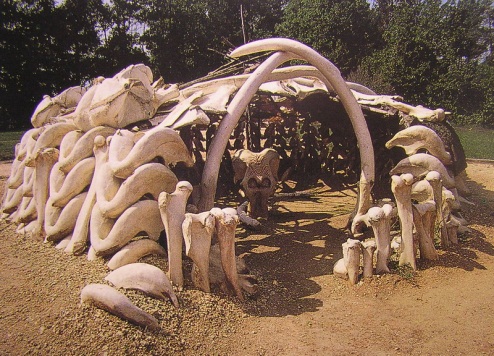 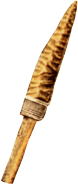 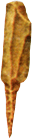 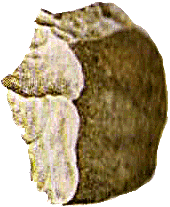 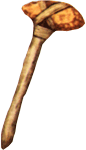 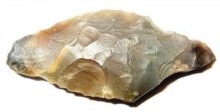 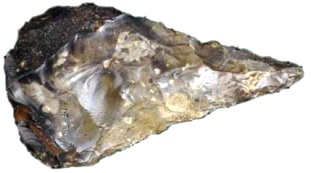 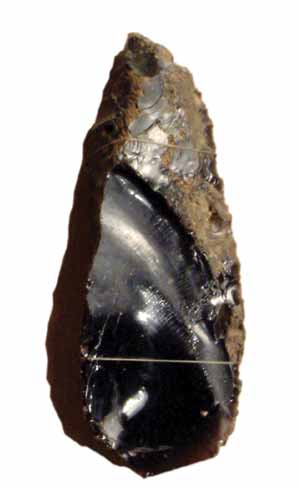 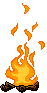 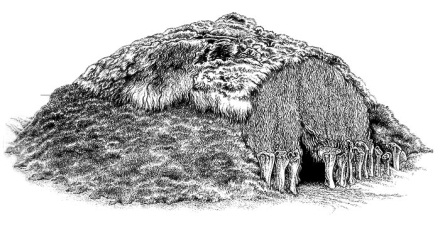 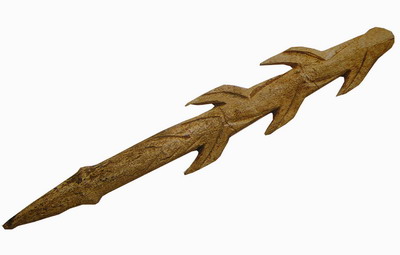 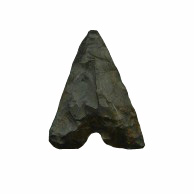 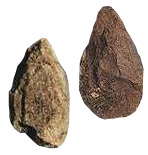 ЧЕЛОВЕК СОВРЕМЕННОГО ВИДА
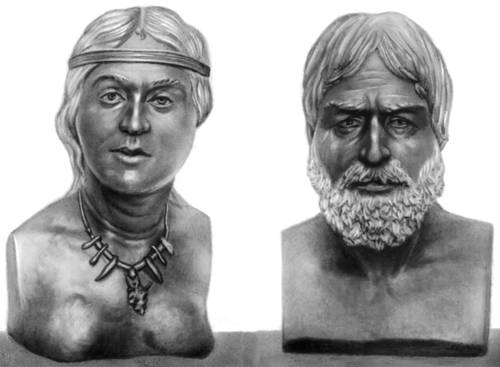 В эпоху позднего палеолита  меняется и внешний облик человека. Появился кроманьонец. Кроманьонцы также относятся к виду «человек разумный», но в отличие от неандертальцев считаются прямыми предками современного человека. Их останки впервые были обнаружены в пещере Кро-Маньон во Франции.
© Жадаев Д.Н., 2005
ЧЕЛОВЕК СОВРЕМЕННОГО ВИДА
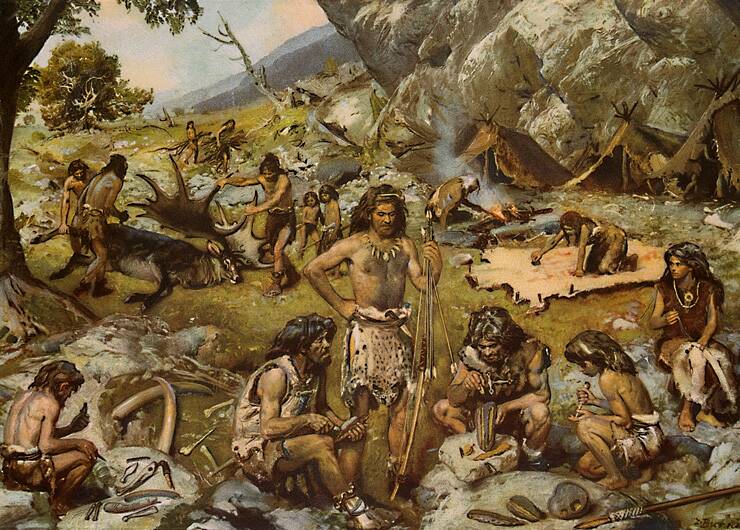 Кроманьонцы впервые появились в Европе приблизительно 40 тысяч лет назад. По внешнему виду кроманьонцы напоминали современных людей.
© Жадаев Д.Н., 2005
СТОЯНКИ В УЗБЕКИСТАНЕ
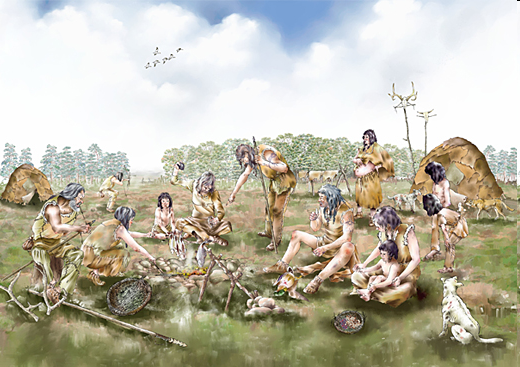 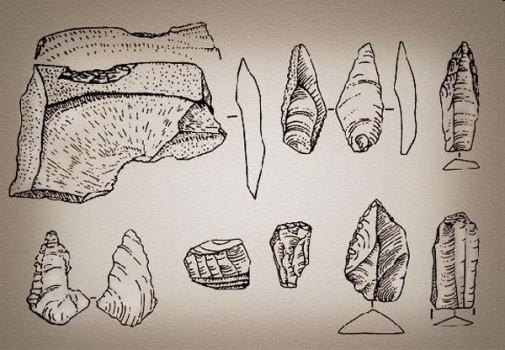 Стоянки человека  позднего палеолита обнаружены на территории  Самарканда,  в местности Кульбулак, в долине реки Ангрен (Ташкентская область),  в Ферганской долине.
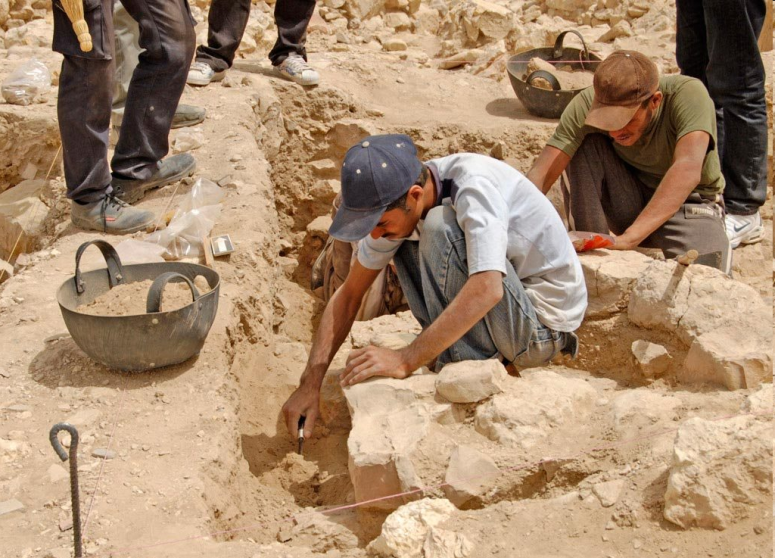 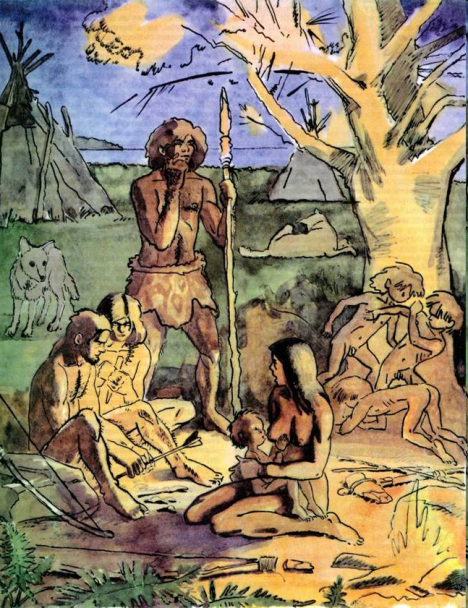 РОДОВАЯ ОБЩИНА
Совмест-ный труд
Состояла из родичей
Общее имущество
Родовая община
Родовая община
старейшина
старейшина
Брачный союз
племя
Племенной
 союз
Совет старейшин
РОДОВАЯ ОБЩИНА
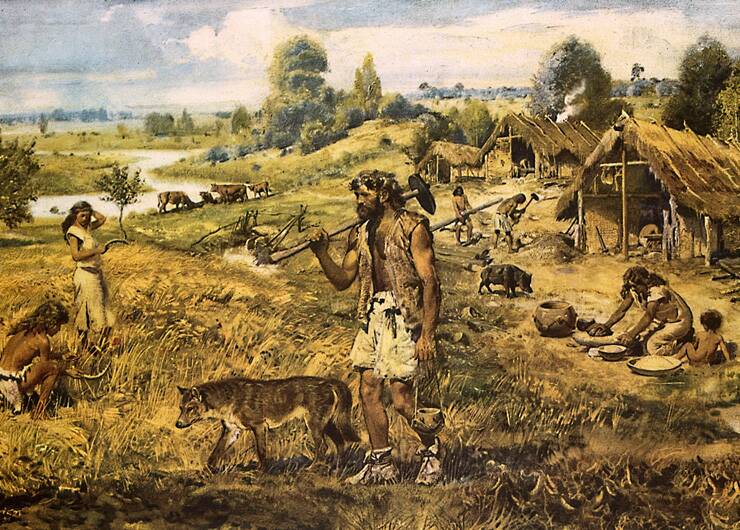 Несколько родовых общин, живущих в одной местности, составляли племя.
Племенем управлял совет старейшин. Он разбирал споры между соплеменниками и определял наказания, следил за исполнением традиций и обычаев.
РОДОВЫЕ ОБЩИНЫ ПЛЕМЕНИ
СТАРЕЙШИНЫ
Самые опытные и мудрые представители общины (как правило, старики).
выбирают
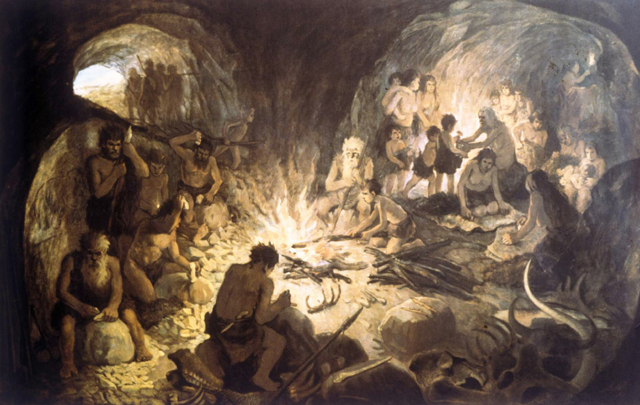 РОДОВАЯ 
ОБЩИНА
Все сородичи, происходившие от одного общего предка.
© Жадаев Д.Н., 2005
ЖИЛИЩА ПЕРВОБЫТНЫХ ЛЮДЕЙ
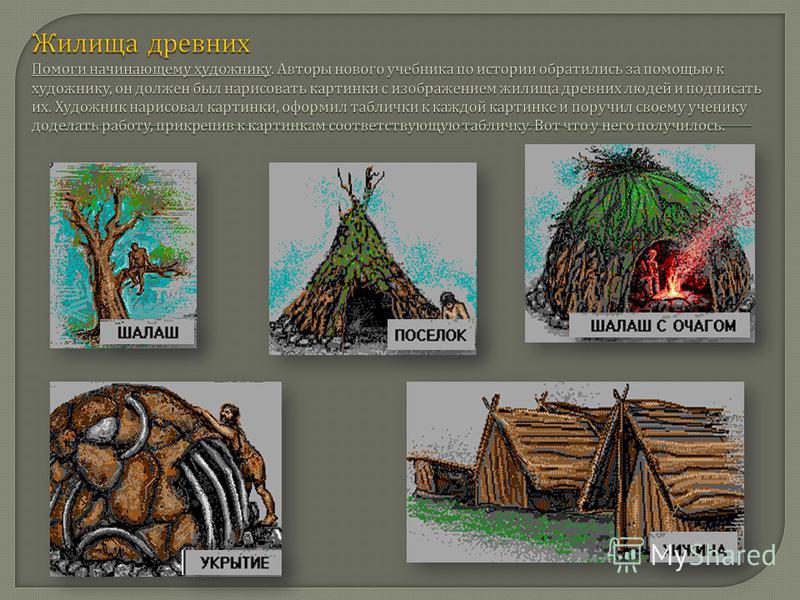 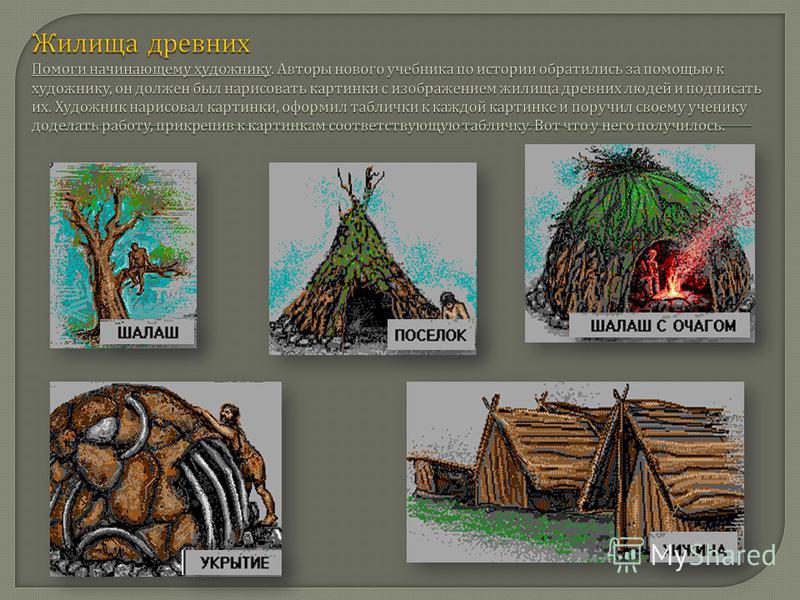 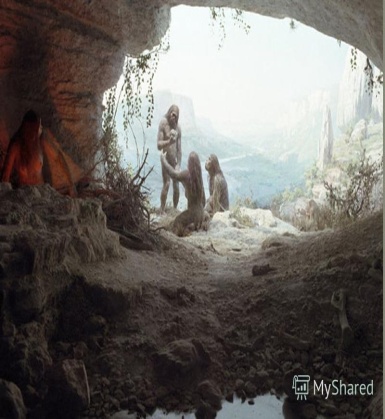 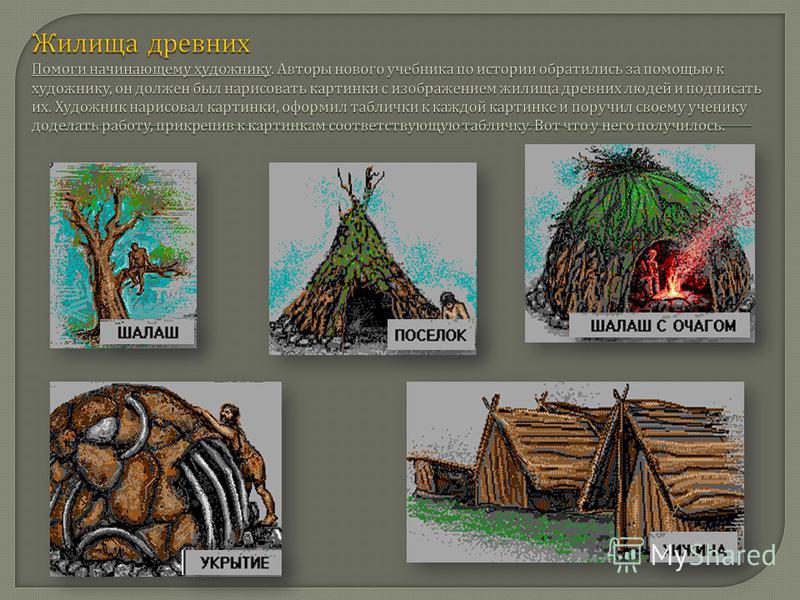 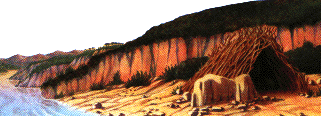 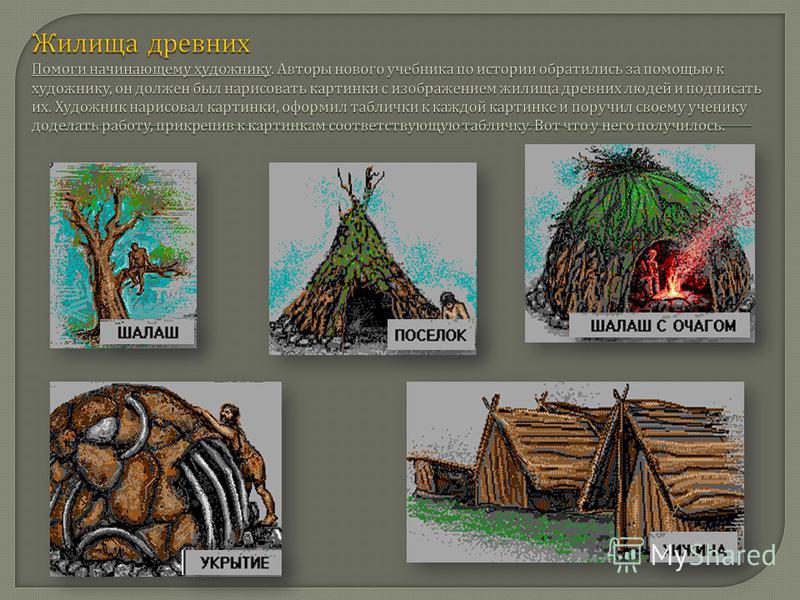 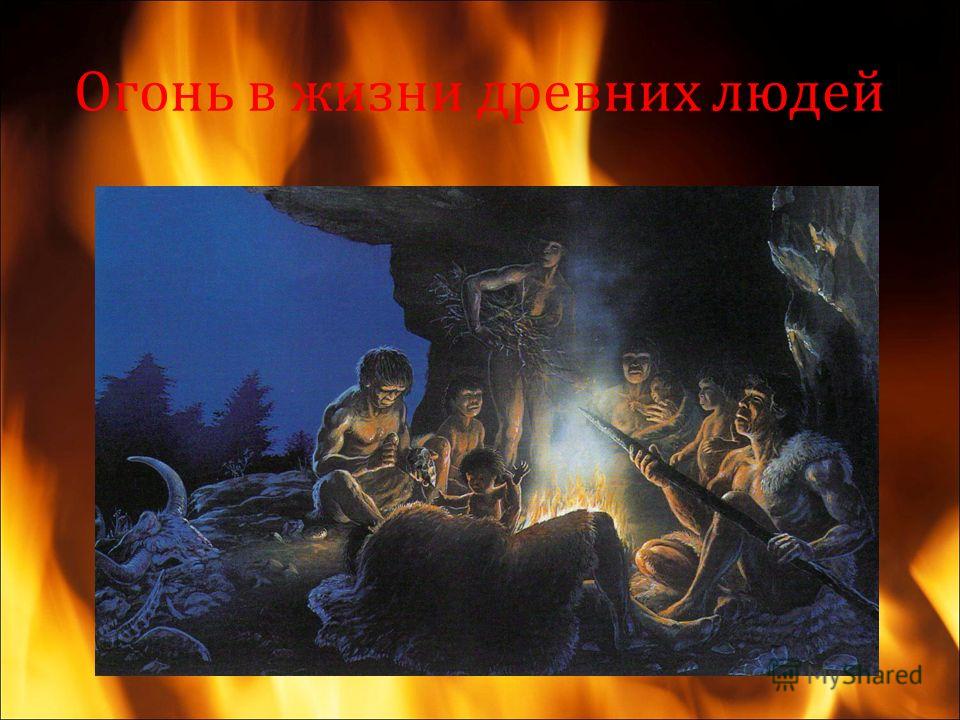 СПОСОБЫ ДОБЫЧИ ОГНЯ
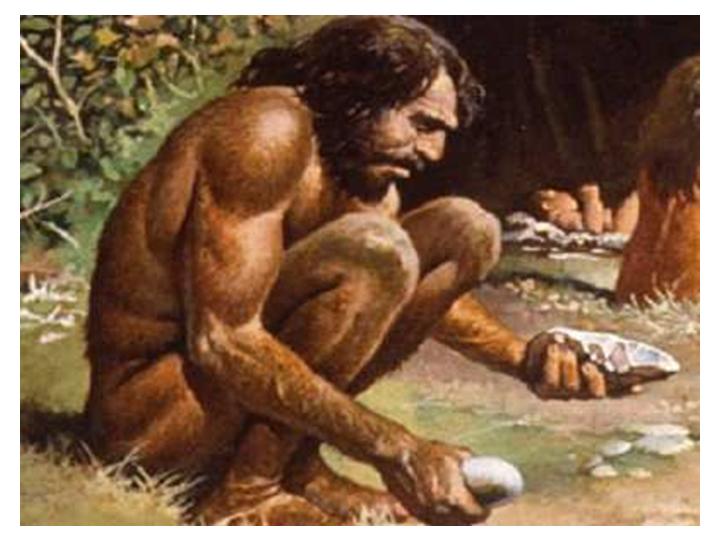 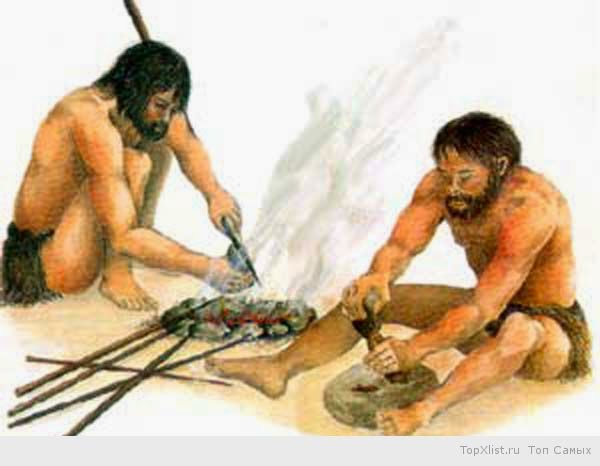 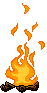 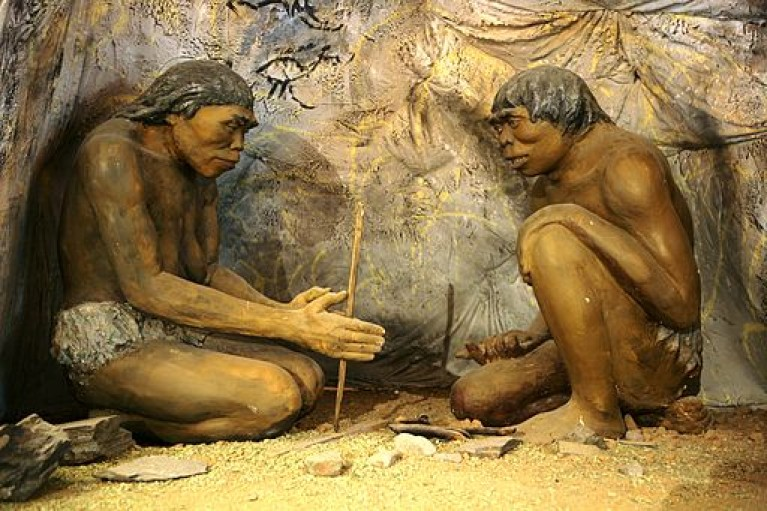 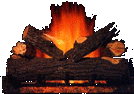 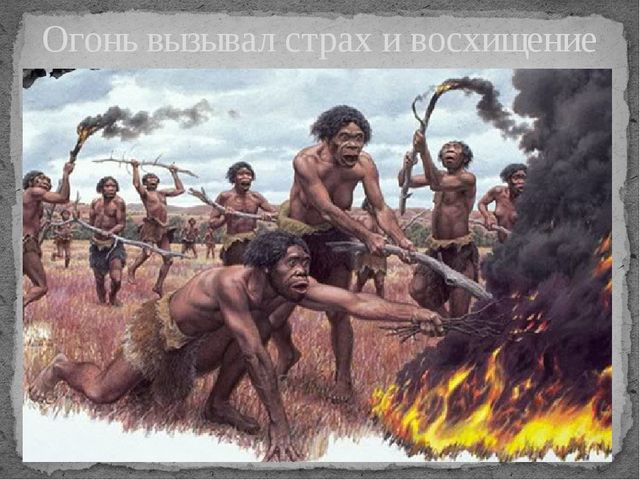 ЭПОХА МЕЗОЛИТА
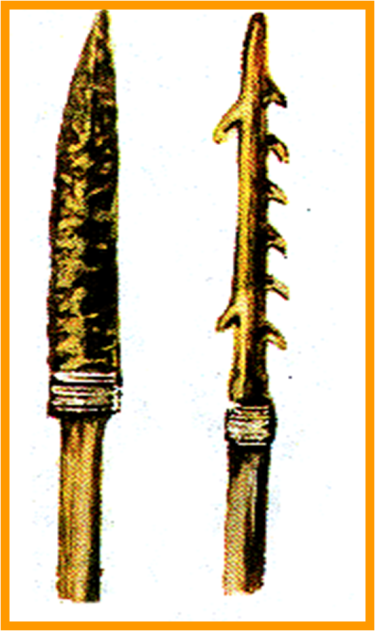 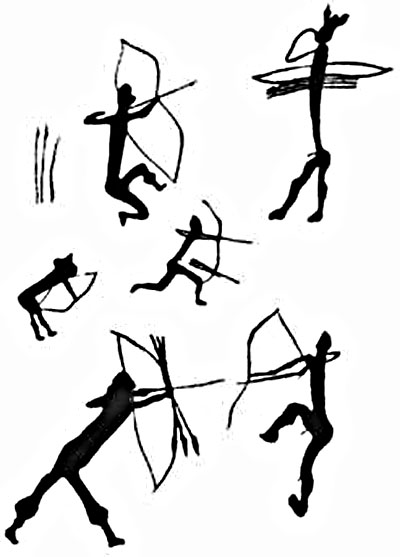 Среднекаменный век продолжалась   с 12 - 7 тысячелетие до н.э.
Для охоты на мелких животных, юрких и быстрых, тяжелые копья и гарпуны были неподходящим оружием. Поэтому были созданы новые орудия для охоты: метательные копья,  лук со стрелами.
© Жадаев Д.Н., 2005
ЭПОХА МЕЗОЛИТА
Главным занятием людей стала охота                       на крупного зверя.
Вместо древнего копья, обожженной                      на костре палки, человек вырубал рубилом длинную жердь, к которой кожаными ремнями привязывали каменный остроконечник.
Почему копьё с каменным наконечником стало более надёжным и грозным оружием на охоте?
Для рыбной ловли изобрели костяной гарпун.                                       
    В чём его преимущество над копьём?
ЛУК И СТРЕЛЫ
Около 10 000 тысяч лет назад мамонты исчезли. 
Люди стали больше охотится на мелких, быстро бегающих животных.
Это привело к появлению лука и стрел. Идею нового оружия человек подсмотрел в природе                     
  В чём преимущество этого оружия по сравнению с копьём?
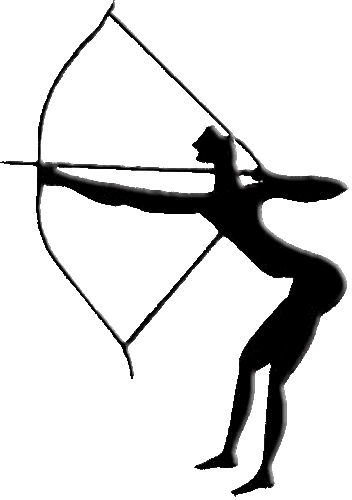 Безопасная охота на расстоянии
Скорость поражения добычи
ПРИРУЧЕНИЕ ЖИВОТНЫХ
Скотоводство возникло из чувства жалости, присущее древним людям, - они не убивали детенышей животных, выхаживали раненых и постепенно их приручали.
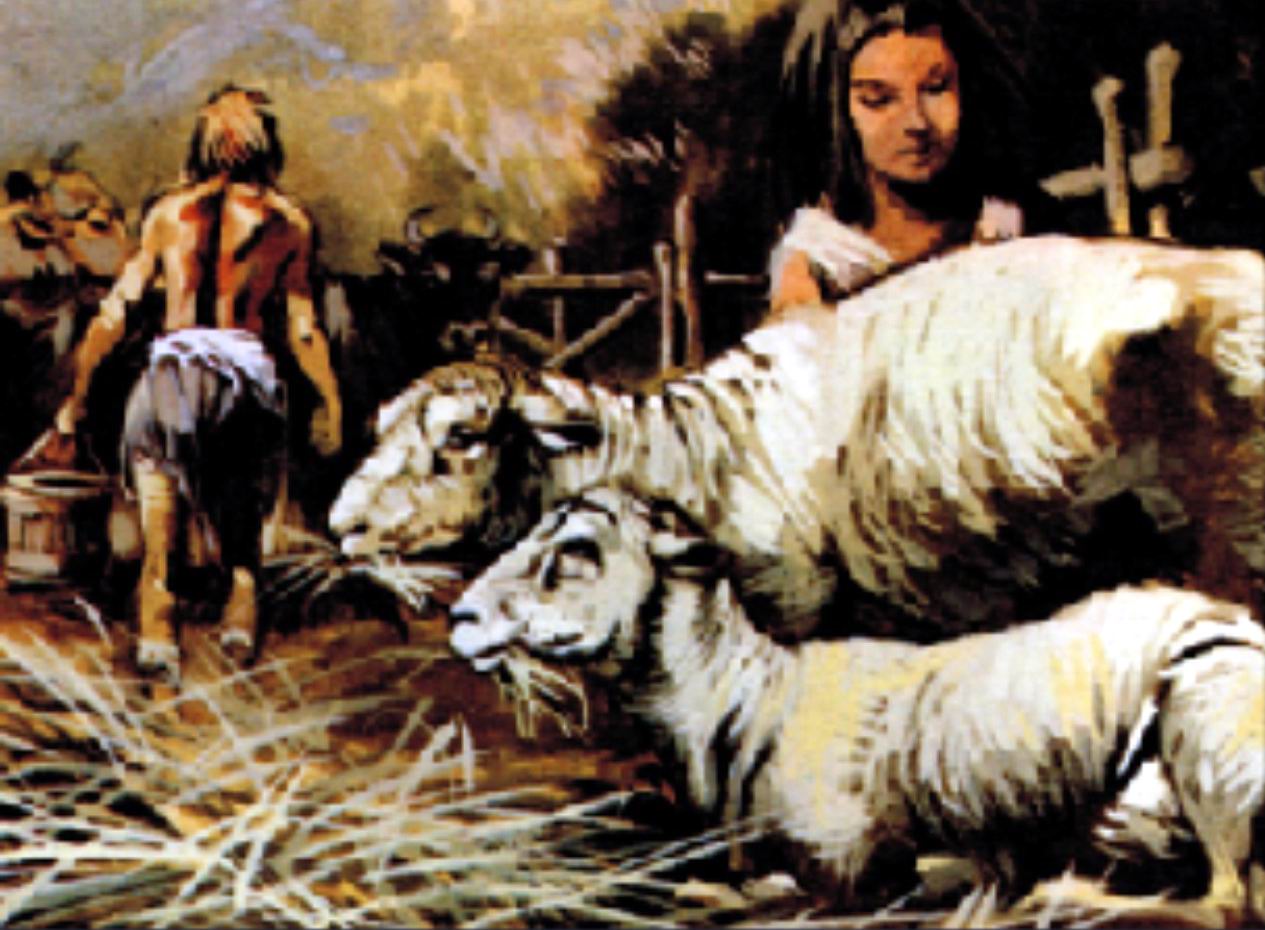 СКОТОВОДСТВО – разведение крупного                        и мелкого рогатого скота для получения мяса, молока, шкур, шерсти                  и других продуктов.
© Жадаев Д.Н., 2005
ПРИРУЧЕНИЕ ЖИВОТНЫХ
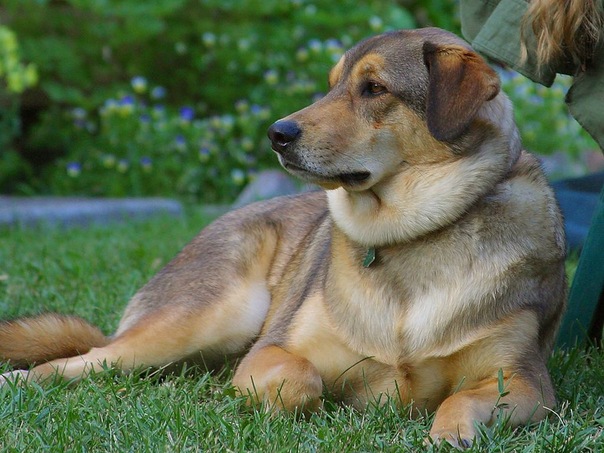 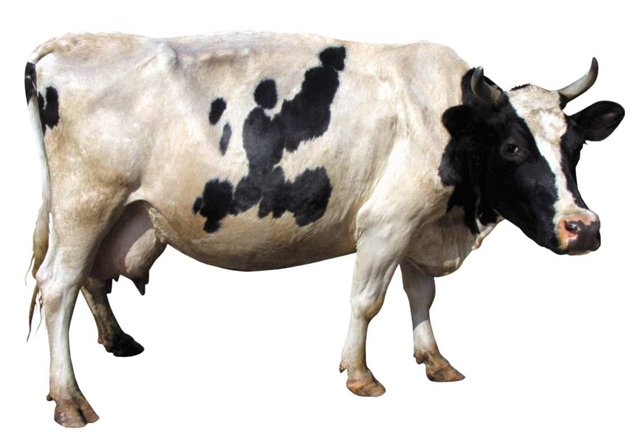 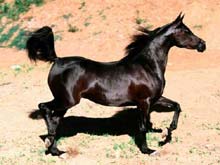 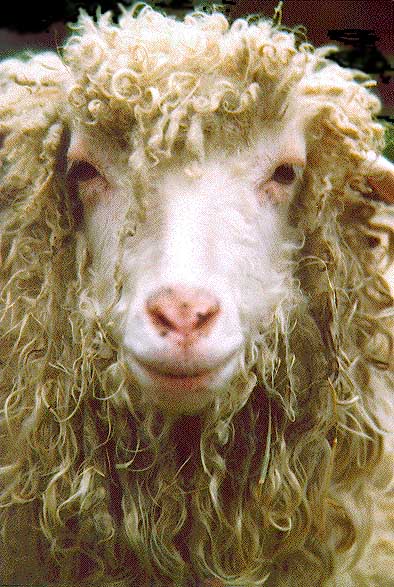 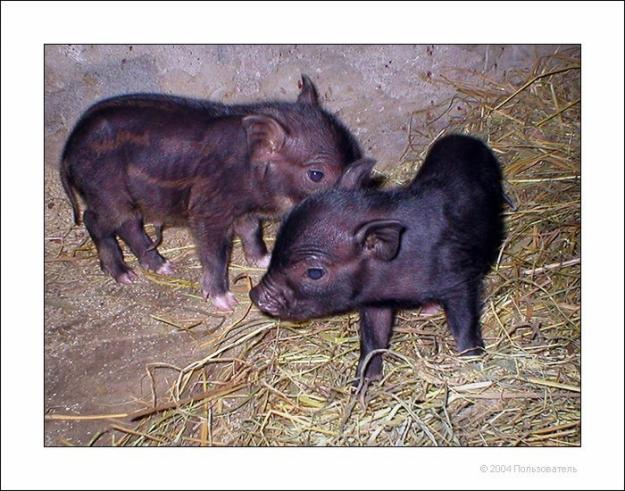 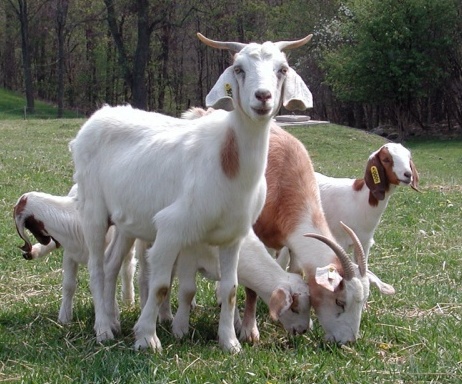 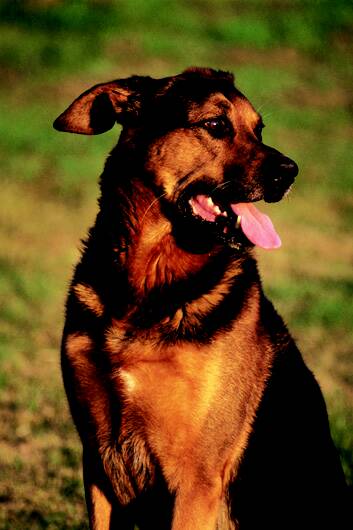 Собака была одомашнена 15 тысяч лет назад
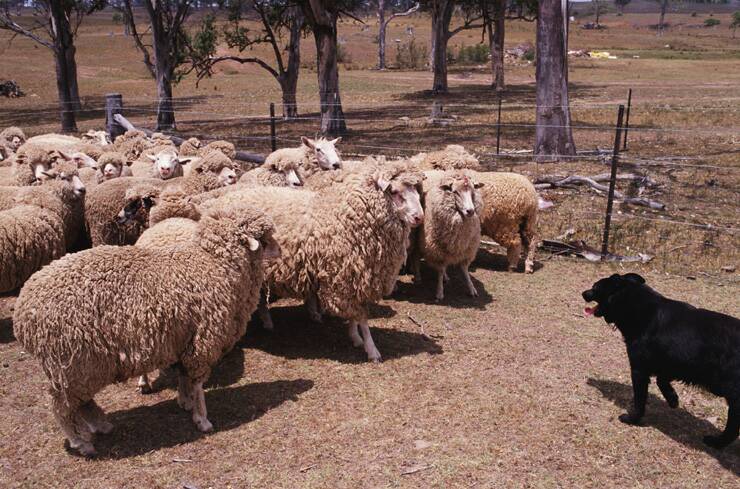 Овцы были одомашнены 10 тысяч лет назад
Петух был одомашнен 9 тысяч лет назад
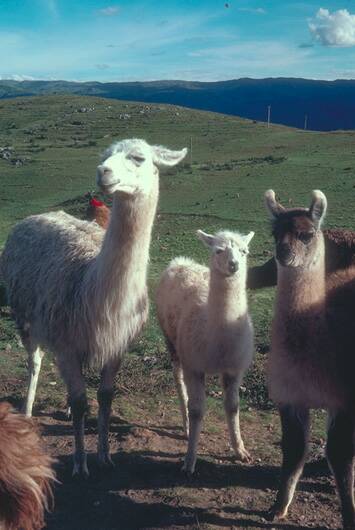 Лама была одомашнена 6 тысяч лет назад
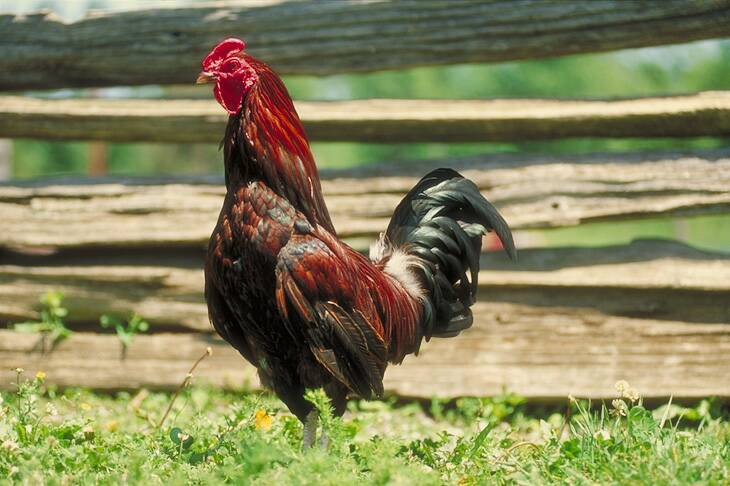 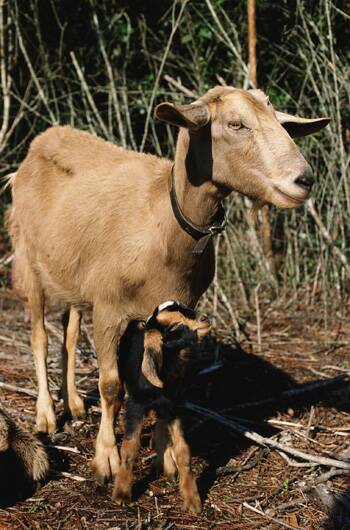 Коза была одомашнена 9 тысяч лет назад
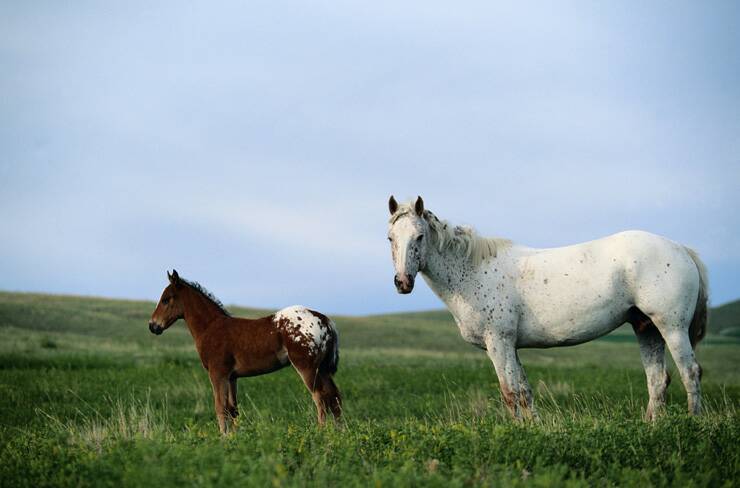 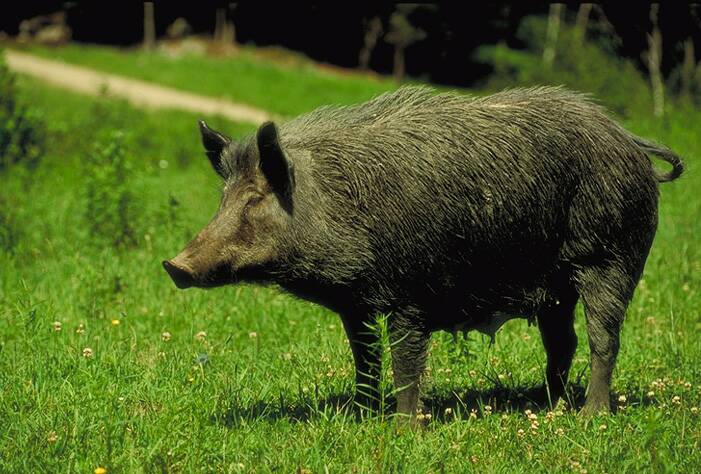 Свинья была одомашнена 9 тысяч лет назад
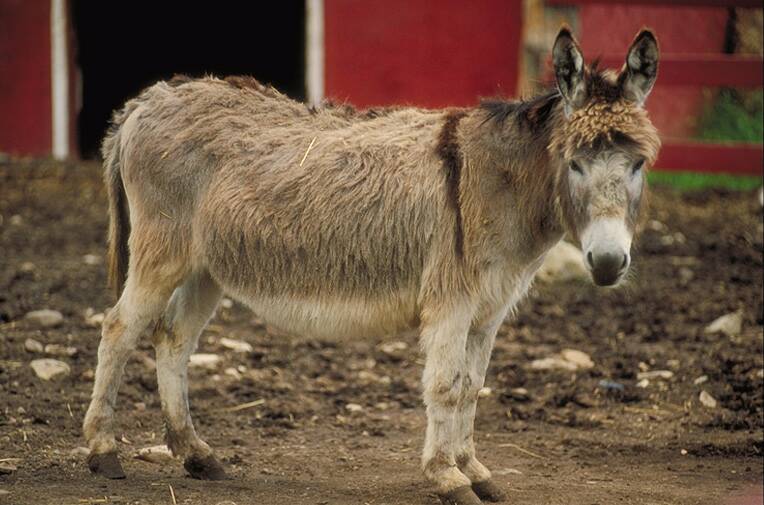 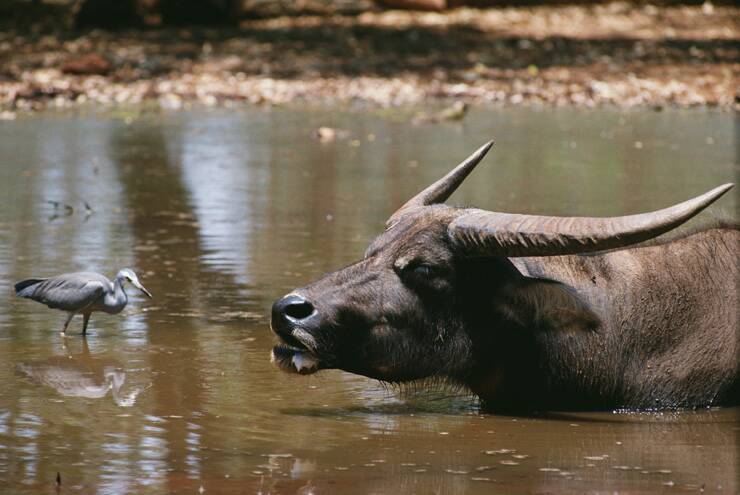 Буйвол был одомашнен 7 тысяч лет назад
Лошадь была одомашнена 5,5 тысяч лет назад
Осел был одомашнен 6 тысяч лет назад
© Жадаев Д.Н., 2005
МОТЫЖНОЕ ЗЕМЛЕДЕЛИЕ
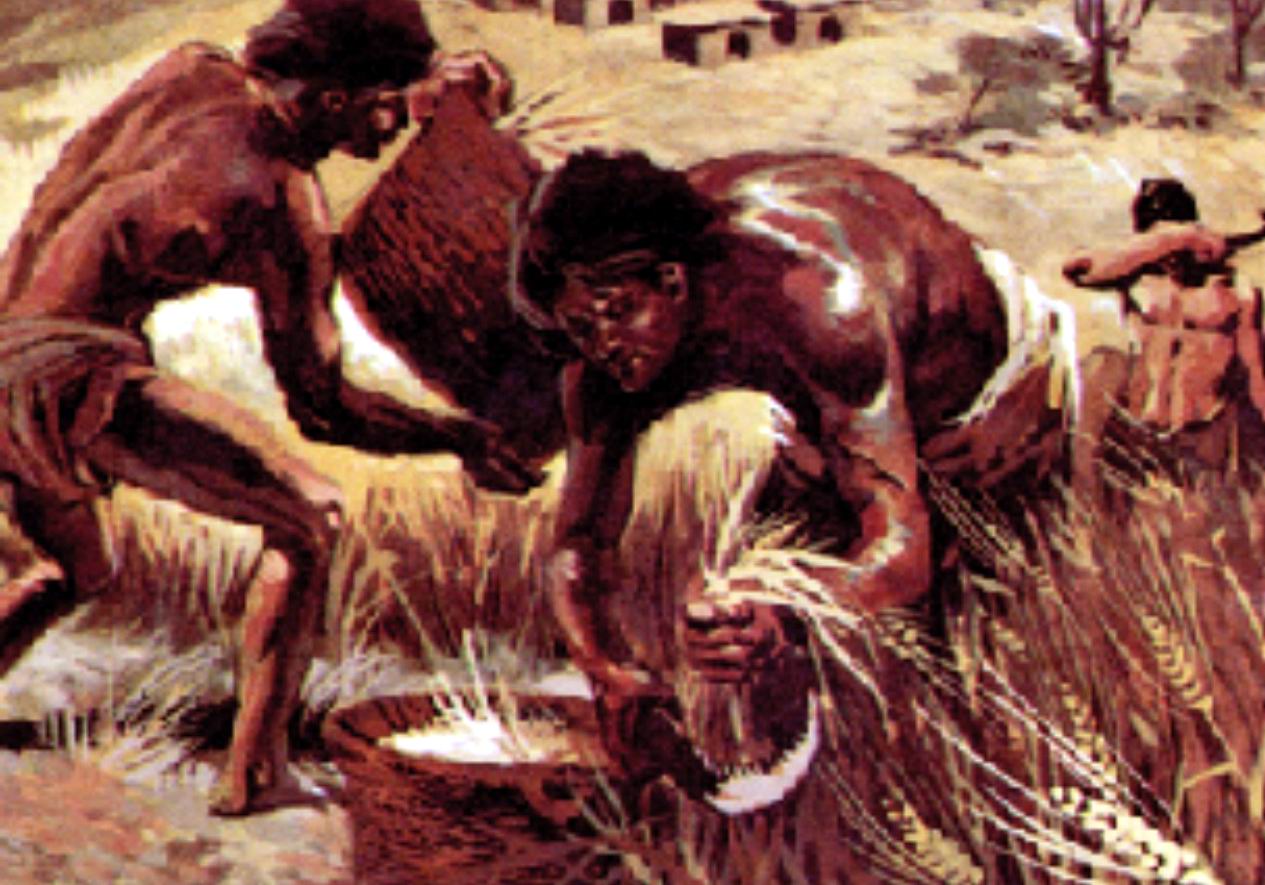 Возникновение земледелия объясняется так: люди случайно обратили внимание на семена, которые они случайно уронили и они  давали всходы поблизости от жилища древнего человека.
© Жадаев Д.Н., 2005
МОТЫЖНОЕ ЗЕМЛЕДЕЛИЕ
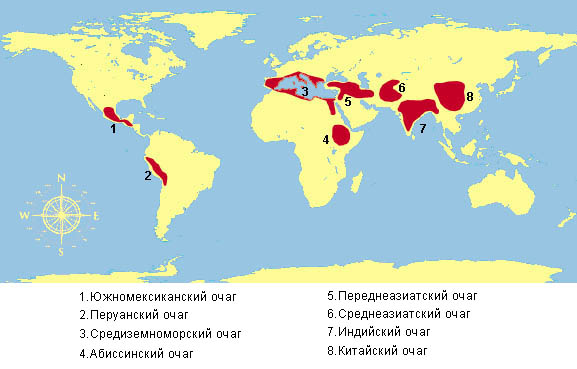 Земледелие возникло более десяти тысяч лет назад.
МОТЫЖНОЕ ЗЕМЛЕДЕЛИЕ
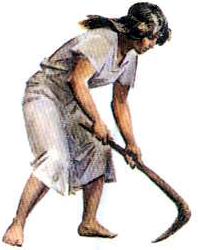 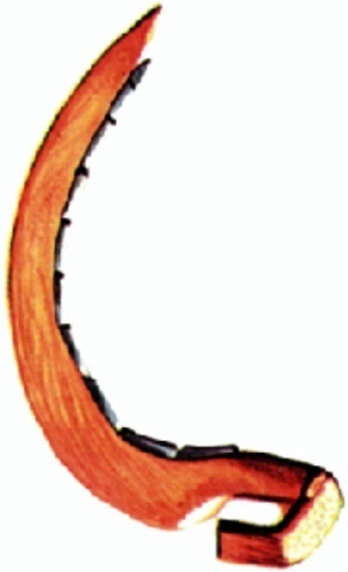 ▲ Женщина с мотыгой. Рисунок нашего времени
▲ Древний серп
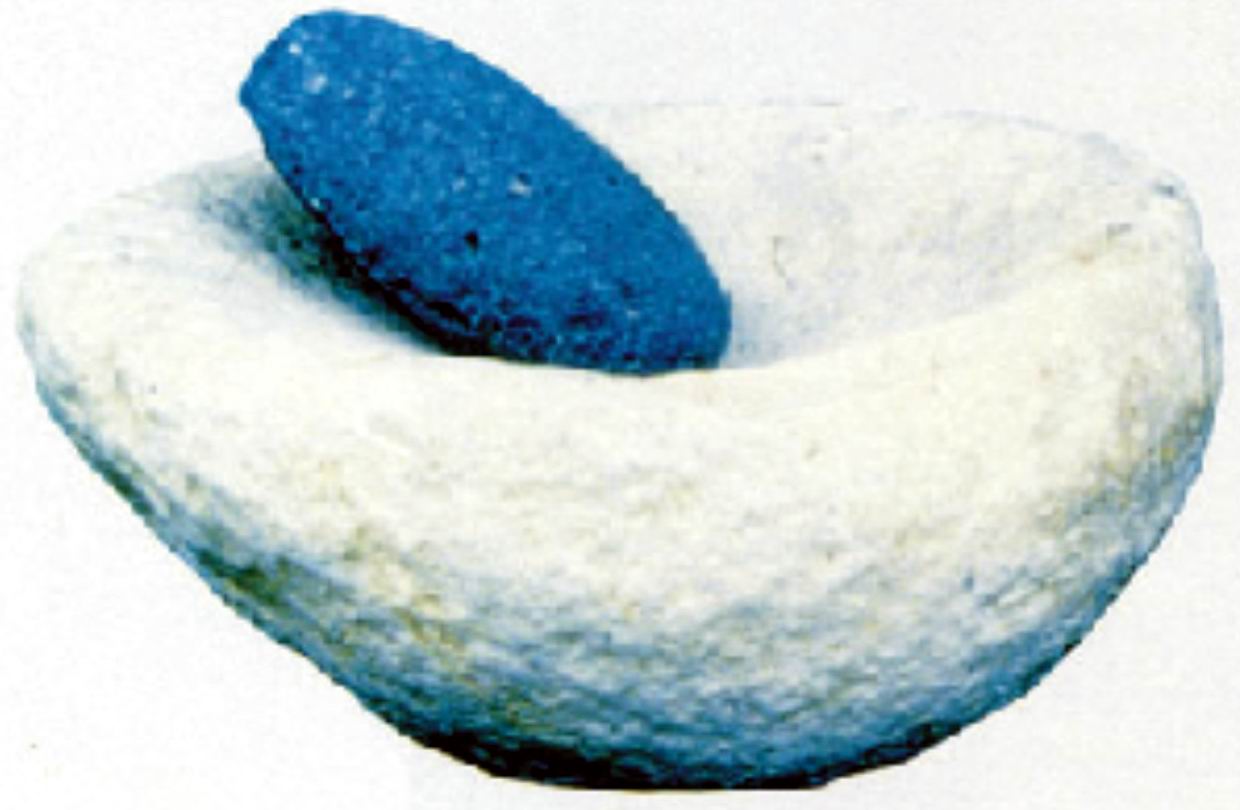 Зернотерка
Люди стали специально сеять зерно в разрыхленную почву. Так из собирательства возникло земледелие.
Первые земледельцы вскапывали землю при помощи палки с сучком – деревянной мотыги.   Затем они бросали в землю семена. Когда поспевал урожай, колосья срезали серпом. Растирая зерна на плоских камнях (зернотерках), получали муку.
МОТЫЖНОЕ ЗЕМЛЕДЕЛИЕ
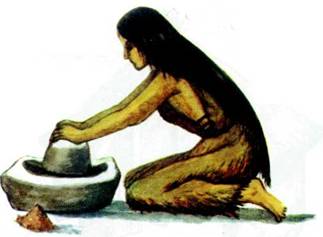 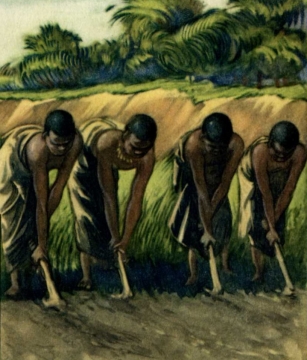 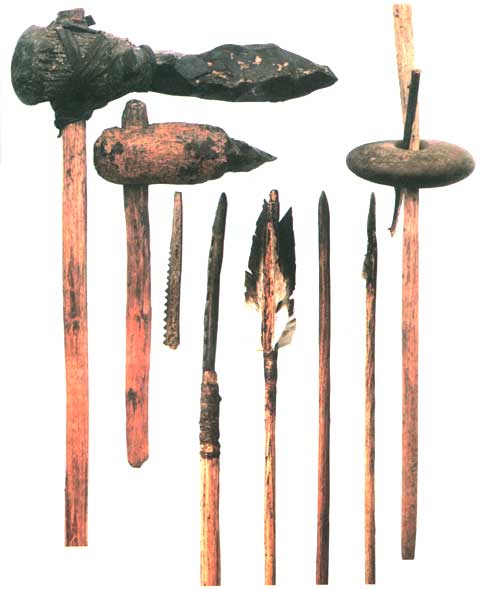 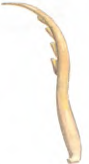 ЗЕМЛЕДЕЛИЕ
Дикорастущий ячмень и пшеница встречаются                                     в Западной Азии. Именно поэтому здесь раньше,                           чем в других районах, возникло земледелие.
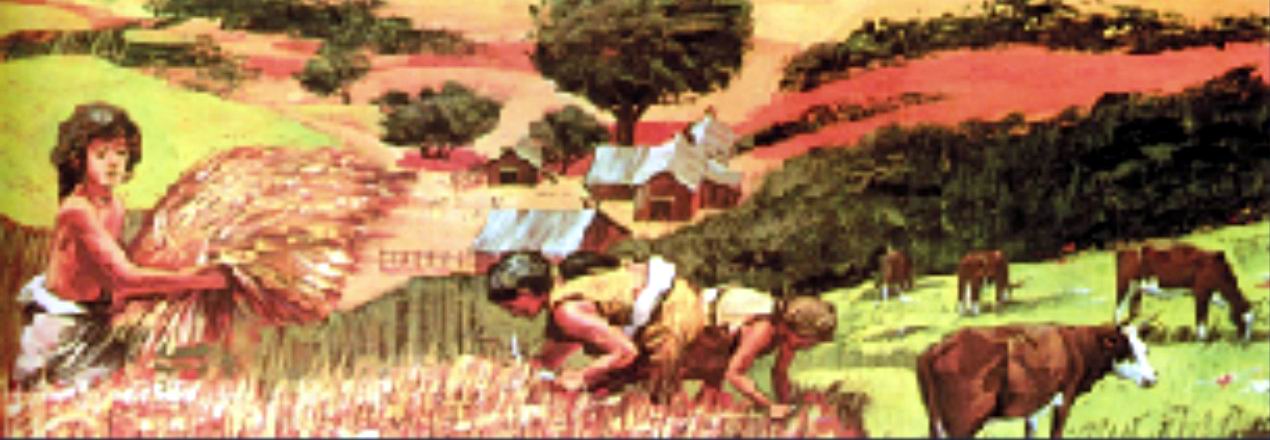 ЗЕМЛЕДЕЛИЕ – возделывание, обработка земли с целью выращивания сельскохозяйственных растений.
© Жадаев Д.Н., 2005
СТОЯНКИ В УЗБЕКИСТАНЕ
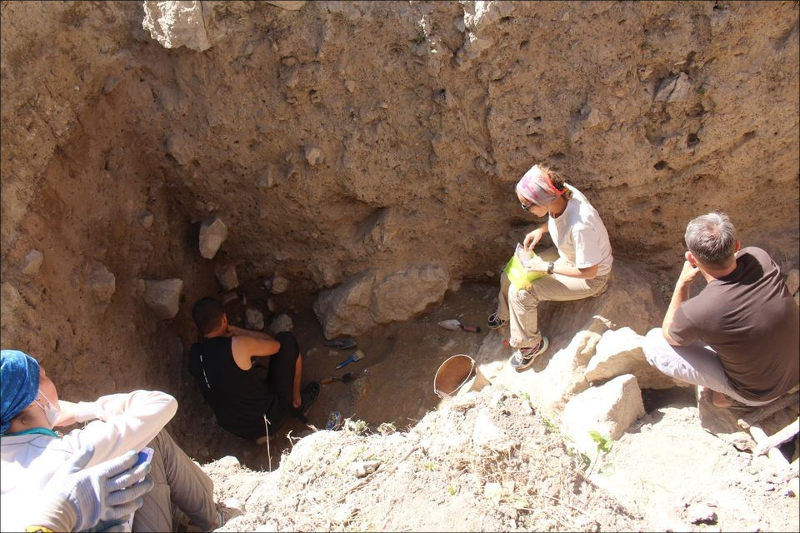 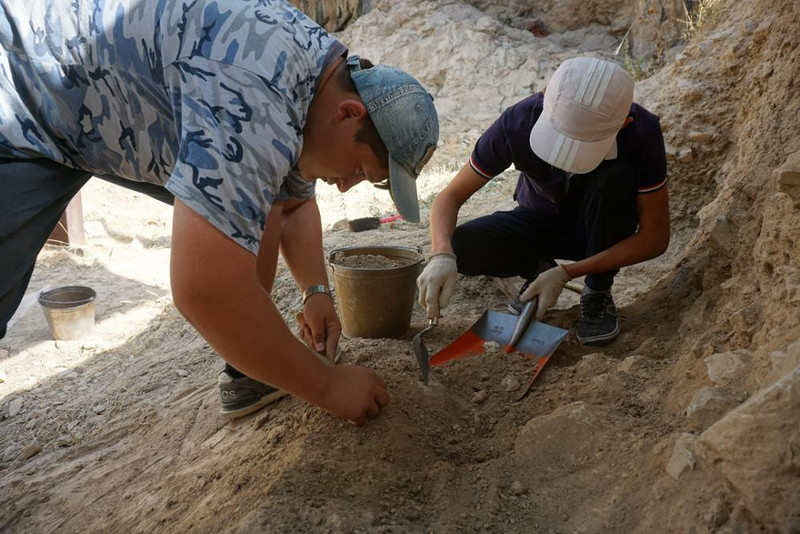 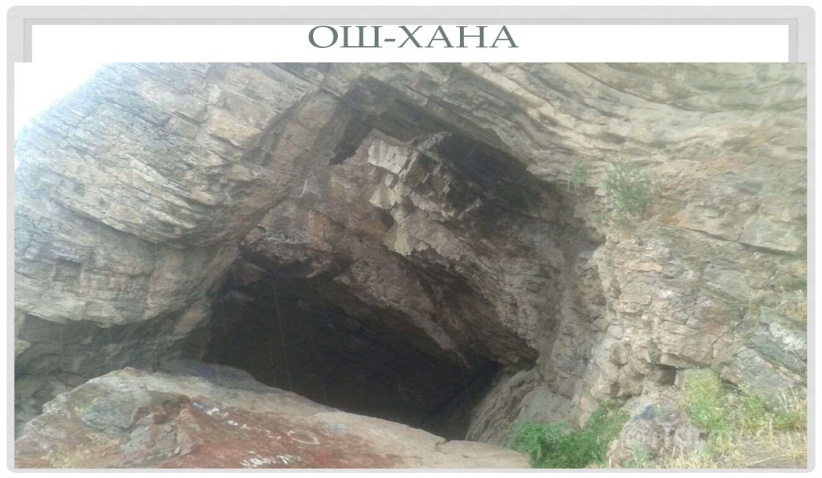 Стоянки человека  мезолита открыты  в Ферганской долине, Ташкентском оазисе и на юге Узбекистана. Археологами изучены стоянки  Обишир, Кушилиш, Мачай, а также наскальные рисунки  в ущелье  Зараутсай                                                           в Сурхандарьинской области
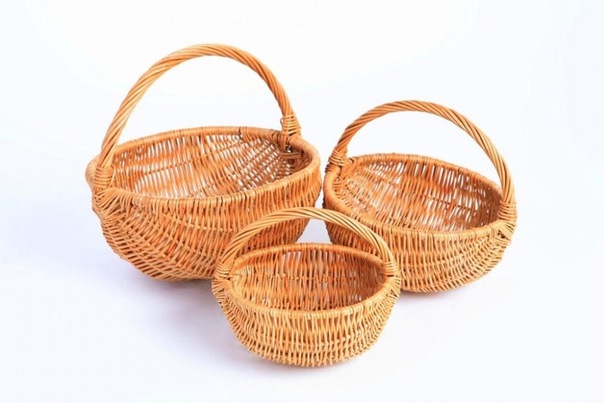 ПОЯВЛЕНИЕ ПОСУДЫ И ОДЕЖДЫ
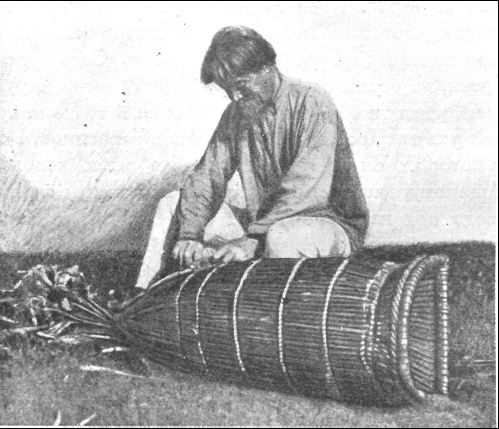 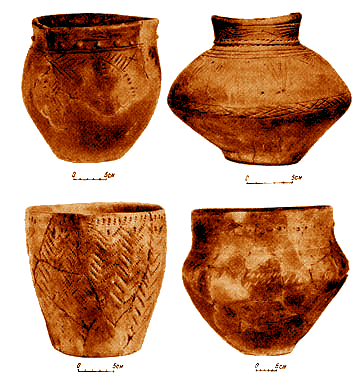 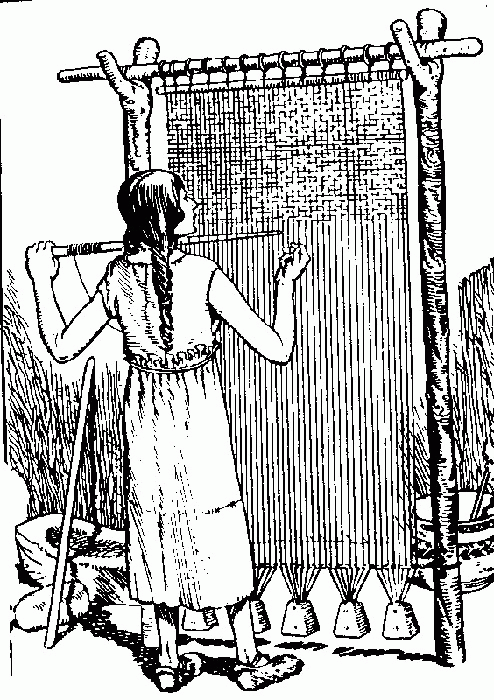 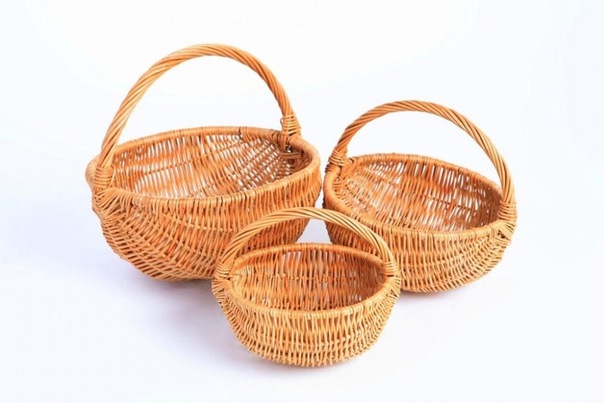 ЭПОХА НЕОЛИТА
Новокаменный век продолжался  с 6-4 тысячелетия до н.э
Была изобретена глиняная посуда
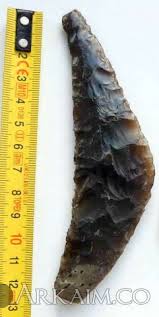 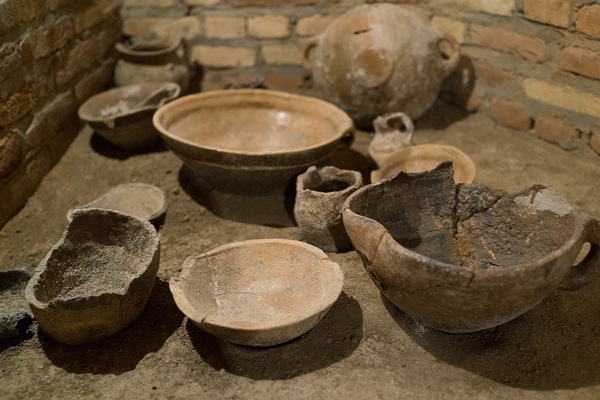 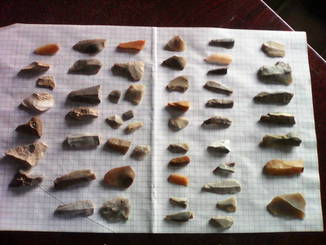 Человек научился изготавливать микролиты
© Жадаев Д.Н., 2005
ГЛИНЯННАЯ ПОСУДА И ОДЕЖДА
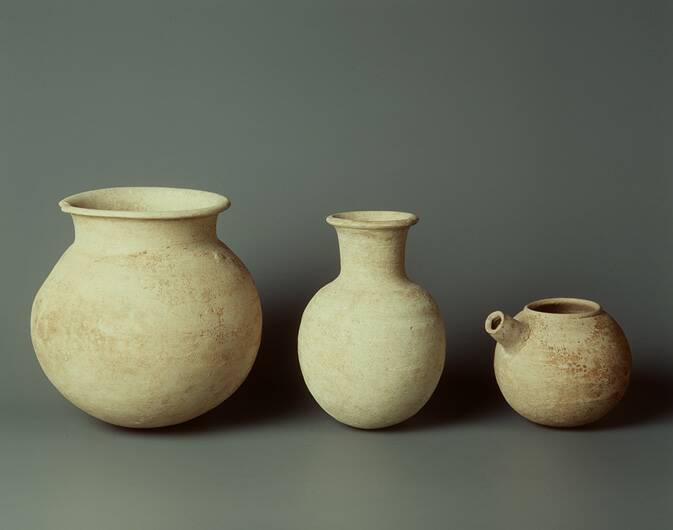 Утварь, найденная при раскопках               в Иерусалиме
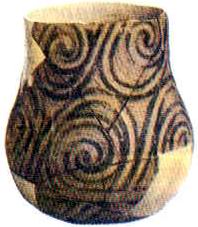 Глиняный сосуд с узорами
© Жадаев Д.Н., 2005
Люди научились лепить горшки из глины и обжигать их в огне очага.
ПОЯВЛЕНИЕ ОДЕЖДЫ
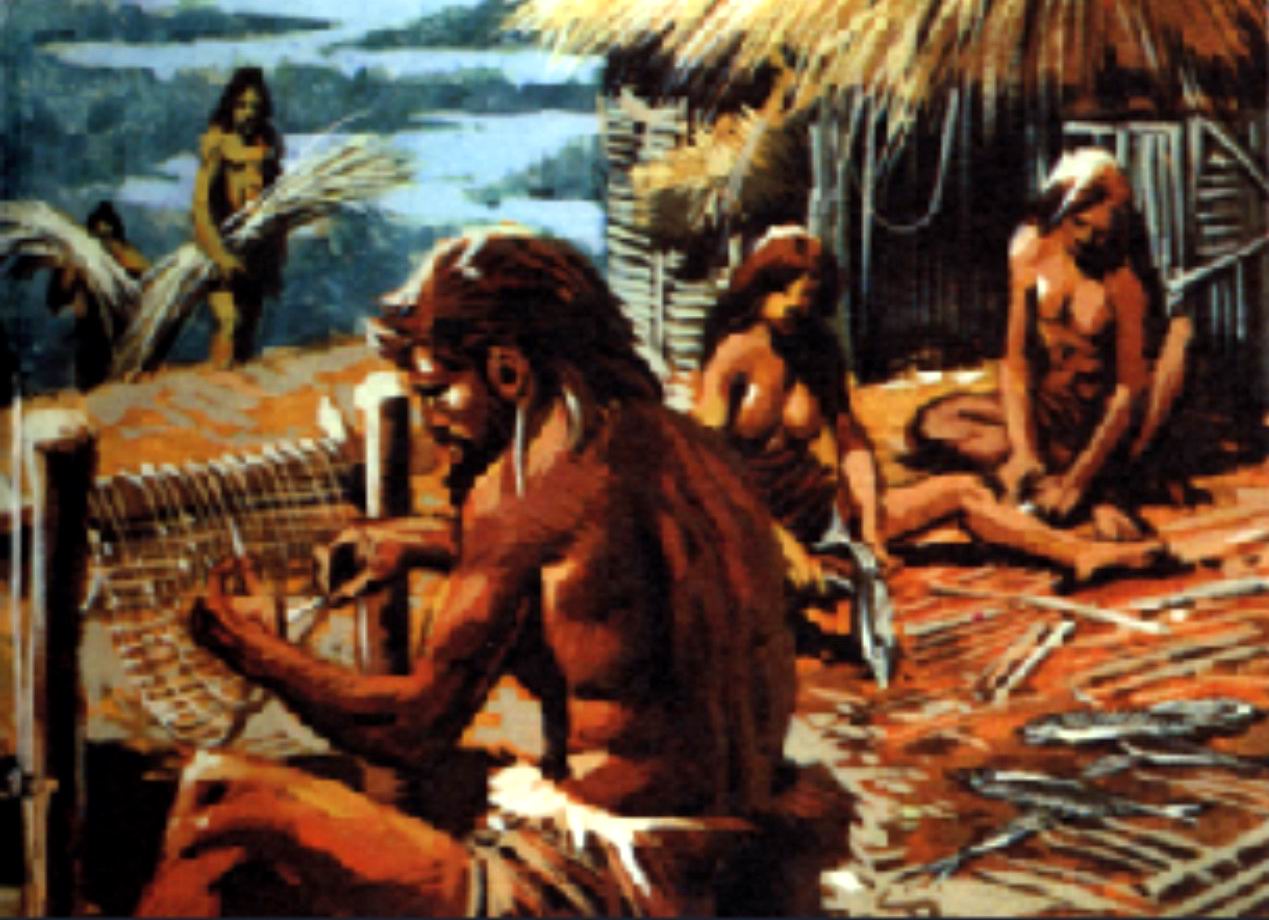 ▼ Первый ткацкий станок
С изобретением прядения и ткачества у людей появились одежды из льняного полотна и шерстяной ткани.
© Жадаев Д.Н., 2005
РОДОВАЯ ОБЩИНА И ПЛЕМЯ
Несколько родовых общин, живущих в одной местности,  составляли  племя. Племенем управлял совет старейшин.
ПОВТОРЕНИЕ (ВЫБЕРИ ОТВЕТ)
Похолоданием
Появление новых орудий 
труда было связано с...
С развитием охоты
С освоением Севера.
Зайцев и белок.
Древнейшие люди охотились 
на...
Стада коз и оленей
Крупного зверя
Развитием человека
Появление лука и стрел 
было связано с...
Вымиранием мамонтов
Переселением в лес.
Местом проживания
В родовой общине люди  
были связаны...
Общим делом
Родственными узами
ОСЕДЛЫЙ ОБРАЗ ЖИЗНИ
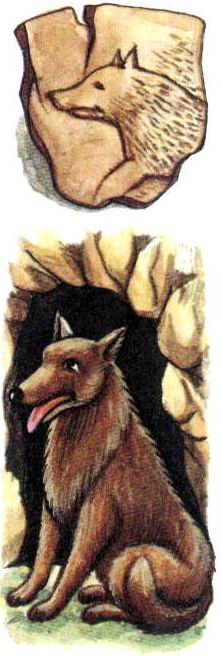 Переход человечества от присваивающего хозяйства (собирательство и охота)                                           к производящему (земледелие                             и скотоводство) означал утверждение нового типа отношений человека и природы. 
Переход к оседлому образу жизни.
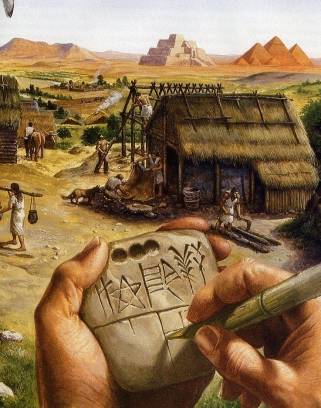 © Жадаев Д.Н., 2005
ВЫВОДЫ
собирательство
земледелие
скотоводство
охота
Из каких занятий возникли земледелие и скотоводство?
Земледелие возникло из занятия людей собирательством.
Скотоводство возникло из занятия людей охотой.
ВЫВОДЫ
собирательство
земледелие
скотоводство
охота
Делаем выводы
Как возникновение земледелия и скотоводства изменило жизнь людей?
Если раньше люди добывали (присваивали) только то, что давала природа, то с появлением земледелия и скотоводства люди сами стали производить то, что им было необходимо для жизни.
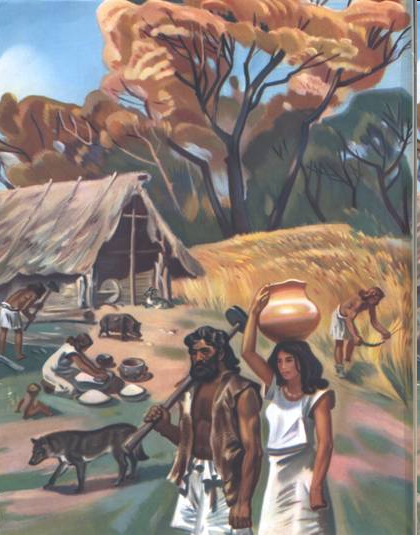 производящее хозяйство
присваивающее хозяйство
[Speaker Notes: Земледелие и скотоводство более надежно обеспечивали человека пищей, люди зависели не столько от природы сколько от собственного труда и умения.]
ВЫВОДЫ
1. Кроманьонцы впервые появились в Европе приблизительно                           40 тысяч лет назад. По внешнему виду кроманьонцы напоминали современных людей
2. Земледелие – возделывание, обработка земли с целью выращивания сельскохозяйственных растений
3. Скотоводство – разведение крупного и мелкого рогатого скота для получения мяса, молока, шкур, шерсти и других продуктов
4. С появлением земледелия и скотоводства человечество впервые стало самостоятельно формировать условия своего существования
5. Несколько родовых общин, живущих в одной местности, составляли племя. Во главе племени находился совет старейшин
ДОМАШНЯЯ РАБОТА
1
3
2
Прочитайте учебник
§ 3 
стр. 14 - 17
Перечислите изобретения человека в эпоху мезолита и неолита
Нарисуйте орудия труда эпохи палеолита, мезолита, неолита